JP-RC00-250287 (v1.0) 04/2025
2025年5月17日(土曜)　10:30～11:30
区民公開講座
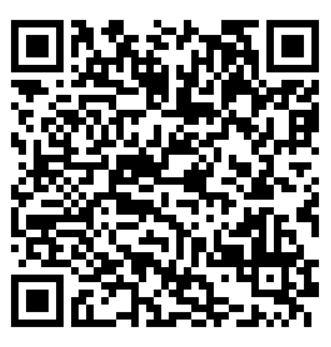 会場　江戸川区総合文化センター
参加費：無料　（先着順受付：100名）　　　　　　　　　
江戸川区総合文化センター　　２F 会議室
江戸川区中央4丁目14-1
事前申込先
総合司会古賀祥嗣先生　　	　仁生社　江戸川病院      副院長
プログラム
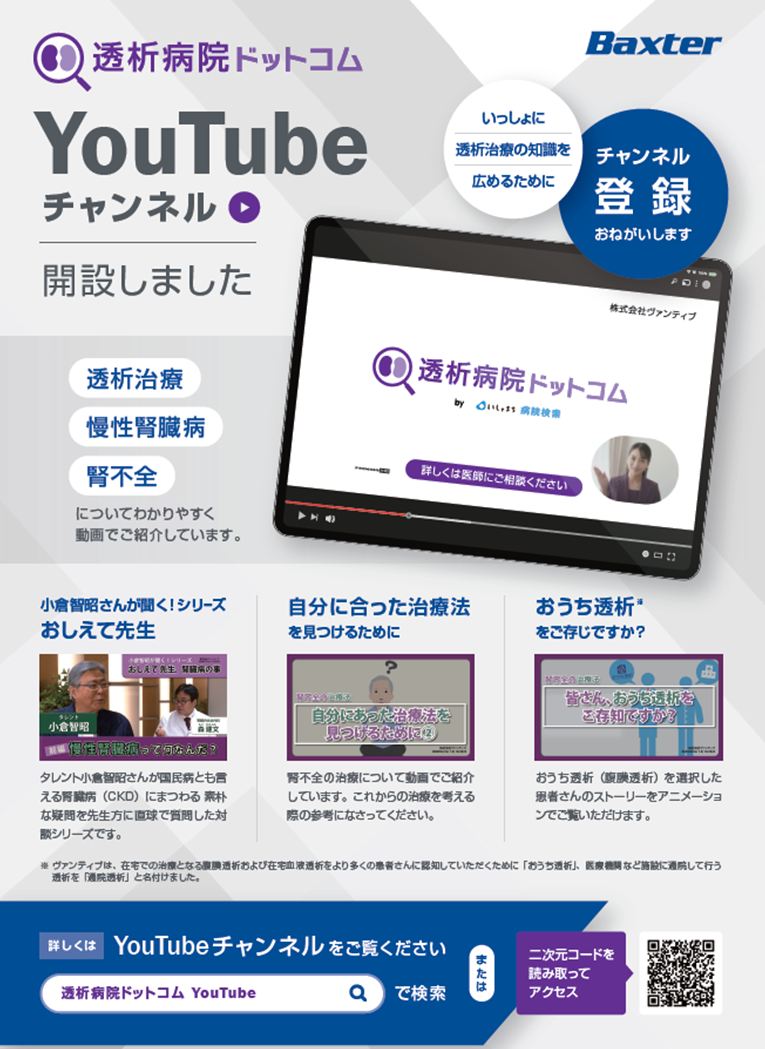 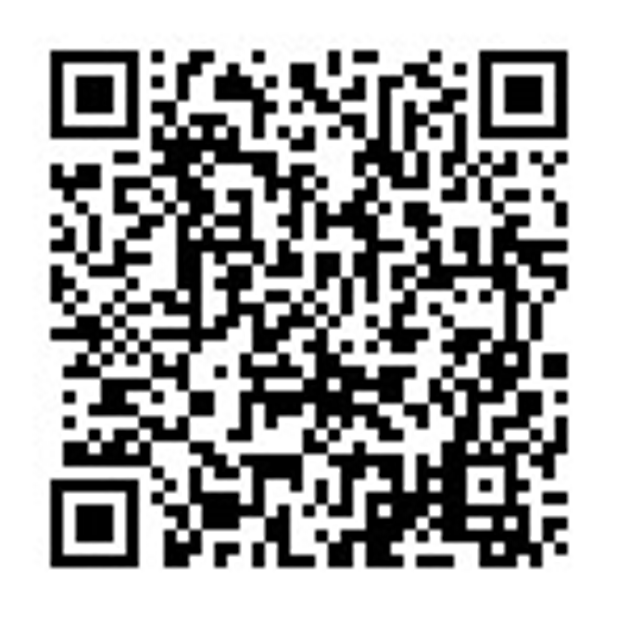 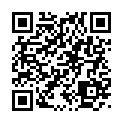 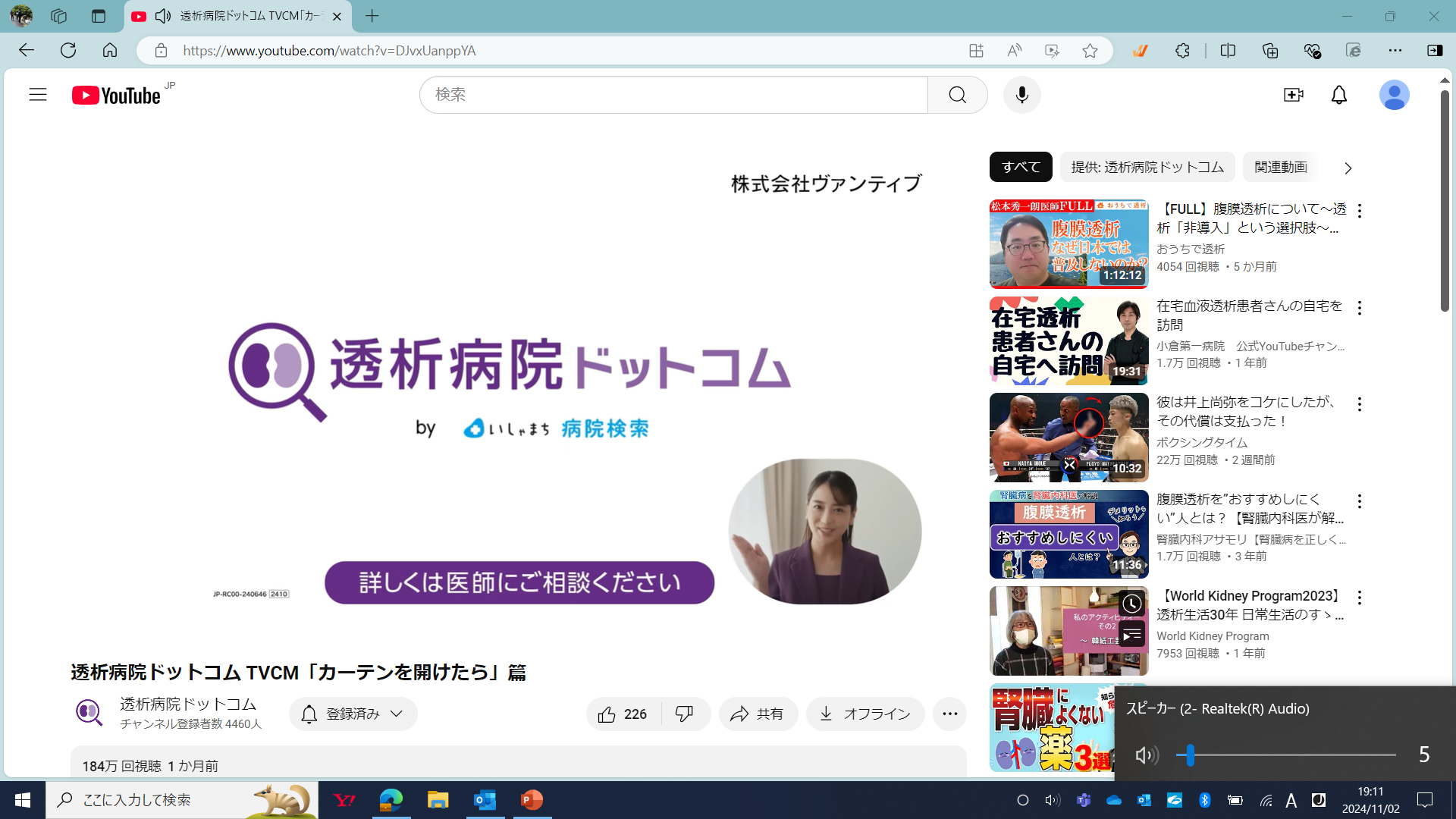 共催：NPO法人　東京腎臓病協議会
　　　株式会社ヴァンティブ（東京都港区芝浦三丁目4－1　グランパークタワー30階
お問い合わせ： akifumi.mormoto@vantive.com